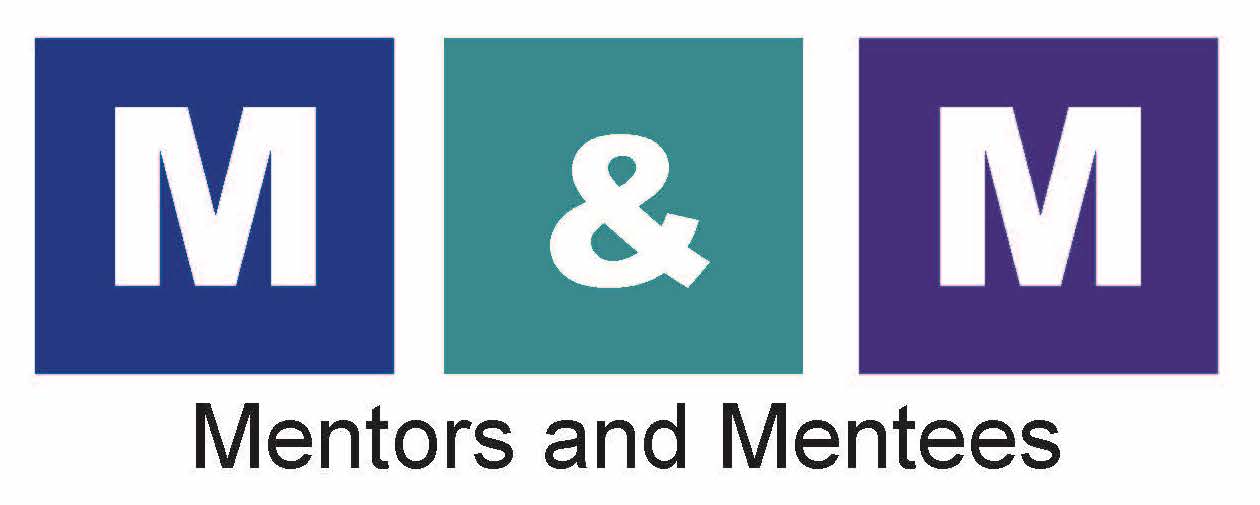 Program Overview
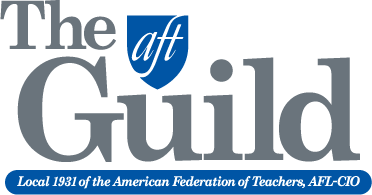 M&M program goals
Mentoring
Contract: Provide all contract faculty hires (mentees) with a mentor for their first two years
Adjuncts: Provide adjuncts (either new or seasoned) with a mentor for one year
Classified: Provide a salary advancement pathway and mentor for classified professionals (SDCCD only)
Support and facilitate career development through mentor/mentee pairs
Provide resources and leadership to support mentoring at SDCCD and GCCCD
M&M Program structure
Contract
Adjunct
Classified
M&M Program structure (Classified)
Classified mentoring is for any SDCCD classified professional (CPs) that has passed their probationary period and is seeking to hone their skills and advance up the pay scale.  
Classified mentoring has two certificates that take a total of two years
CPs can advance a total of two steps up the pay scale over two years by earning an AFT certificate; OR
CPs can participate in mentoring alone
Program begins in the Fall semester only
CPs apply and get supervisor approval in Spring semester before start of program
M&M Program structure (Classified)
AFT Certificates
AFT offers two certificates that allow CPs to take online courses through City College 
Each certificate moves the CP up one step on the pay scale
Certificate A: Business Relations
Fall
Spring
- BUSE 150: Human Relations in Business - 3 units
- WORK 270: Work Experience - 3 units
Monthly mentor/mentee meetings
M&M Seminars
Reimbursement paperwork for AFT
- BUSE 102: Introduction to customer service - 3 units
- WORK 270: Work Experience - 3 units
Monthly Mentor/mentee meetings
M&M Seminars
Reimbursement paperwork for AFT
Submit paperwork for salary advancement
Certificate B: Communications and Ethics
Fall
Spring
- COMMS 180: Intercultural Communications- 3 units
- WORK 270: Work Experience 3 units
Monthly mentor/mentee meetings
M&M Seminars
Reimbursement paperwork for AFT
- PHIL 102B: Values and Ethics (from a Business Perspective) -  3 units
- WORK 270: Work Experience 3 units
Mentor/mentee meetings
M&M Seminars
Reimbursement paperwork for AFT
Submit paperwork for salary advancement